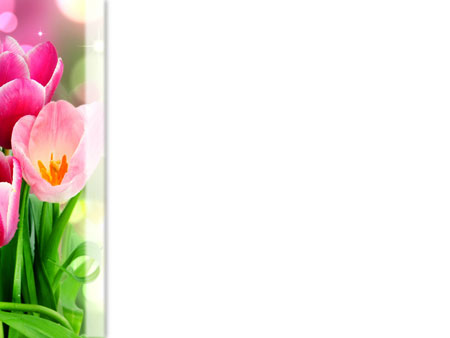 ГПОАУ ЯО Рыбинский профессионально-педагогический колледж
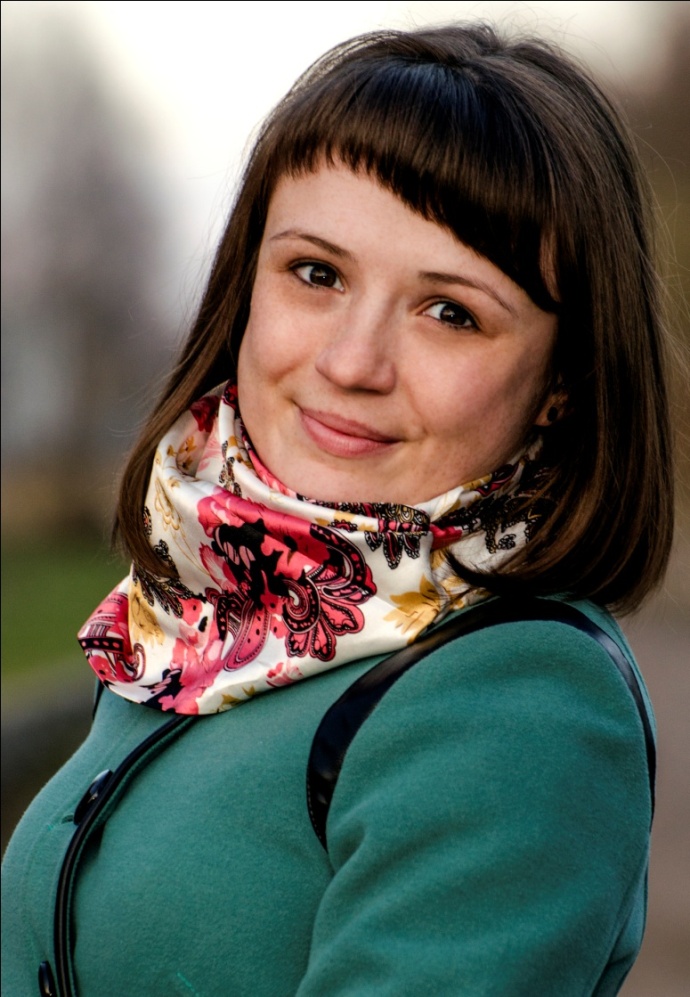 «Мой профессиональный портрет»
Казуто Екатерина
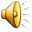 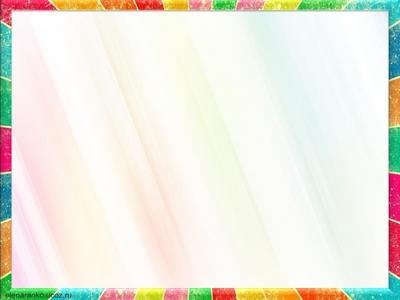 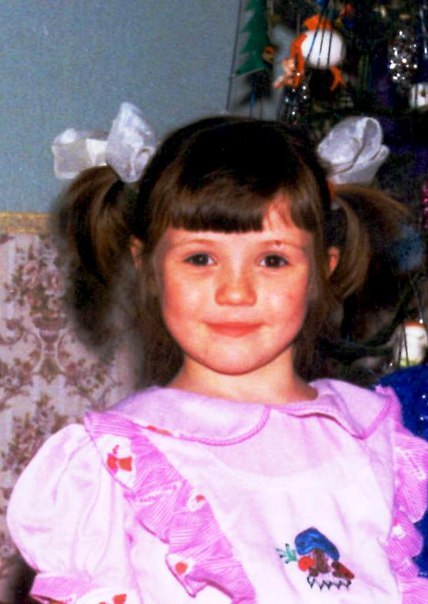 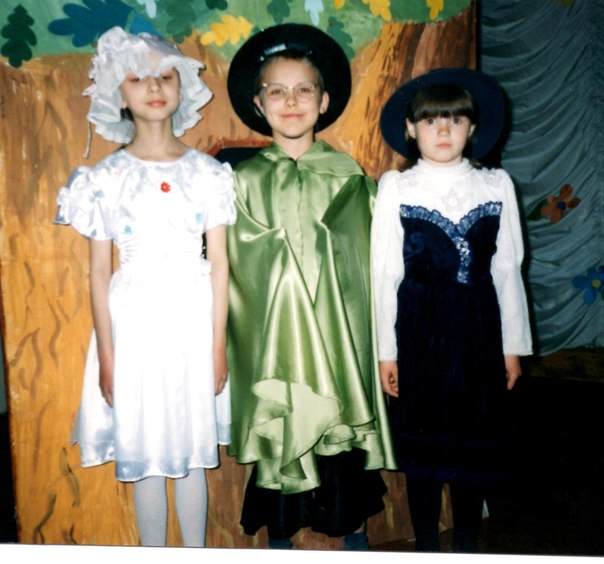 Детство
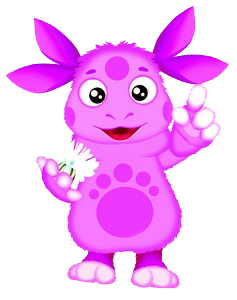 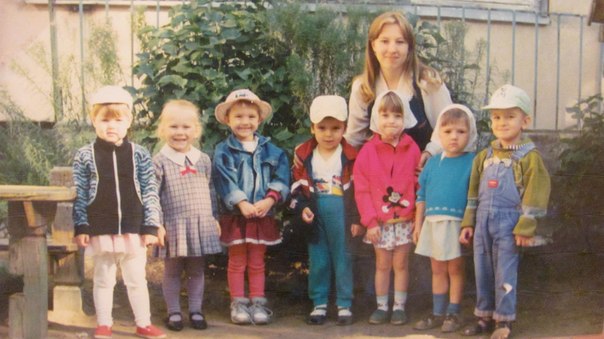 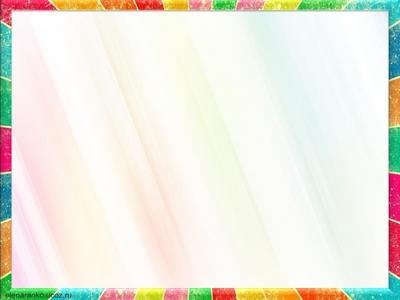 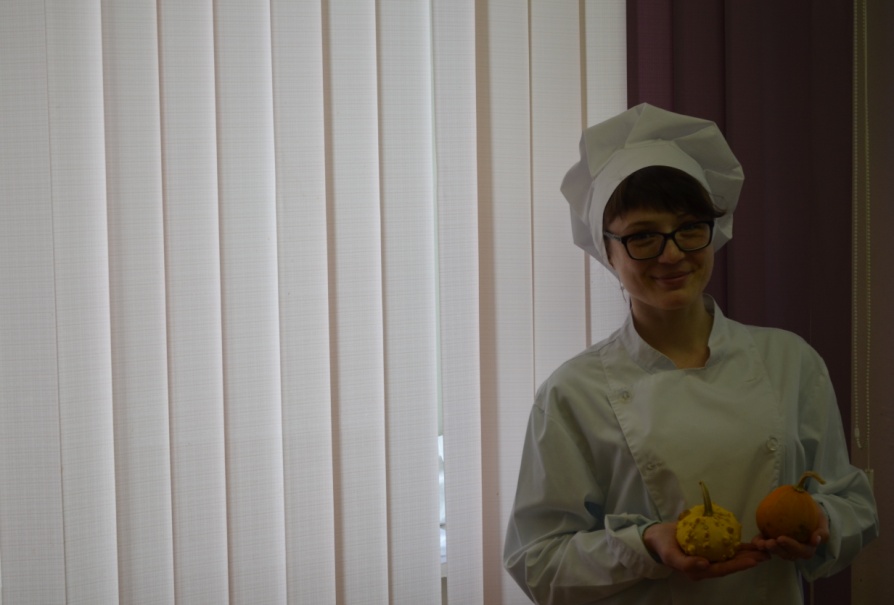 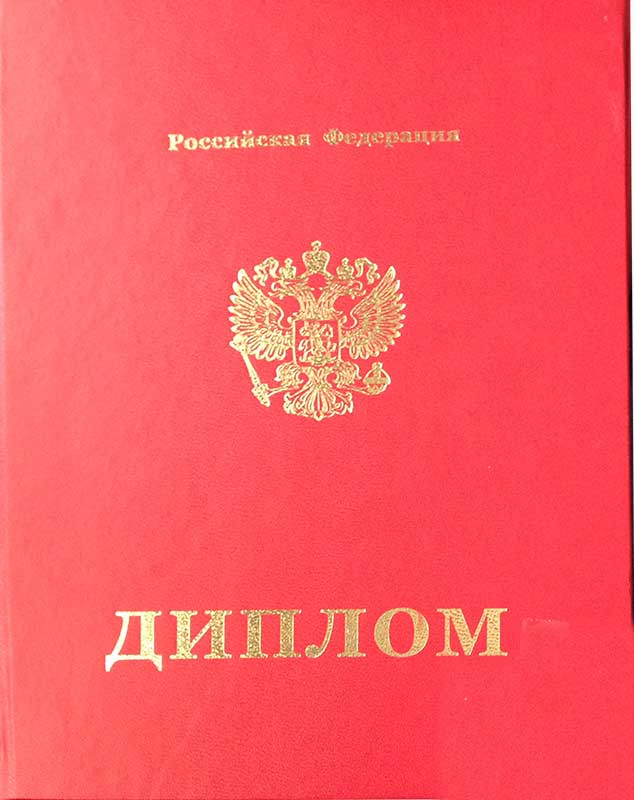 Профессия «Повар»
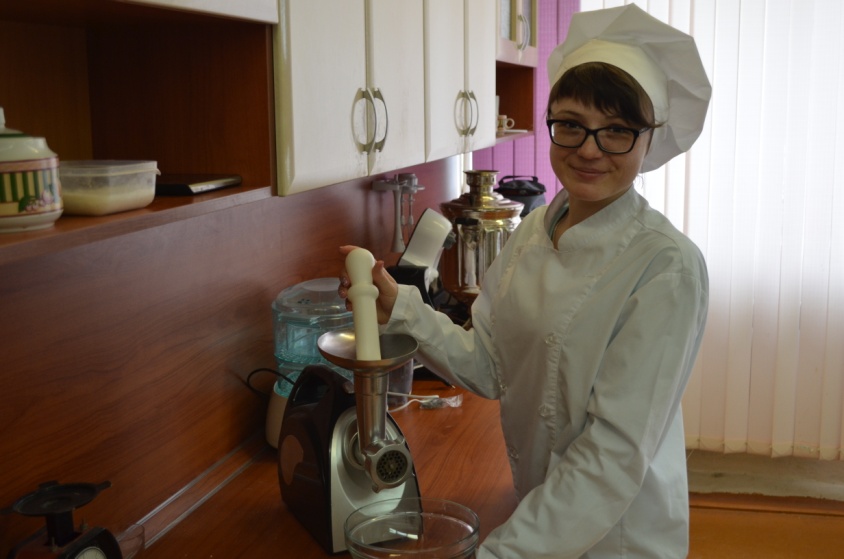 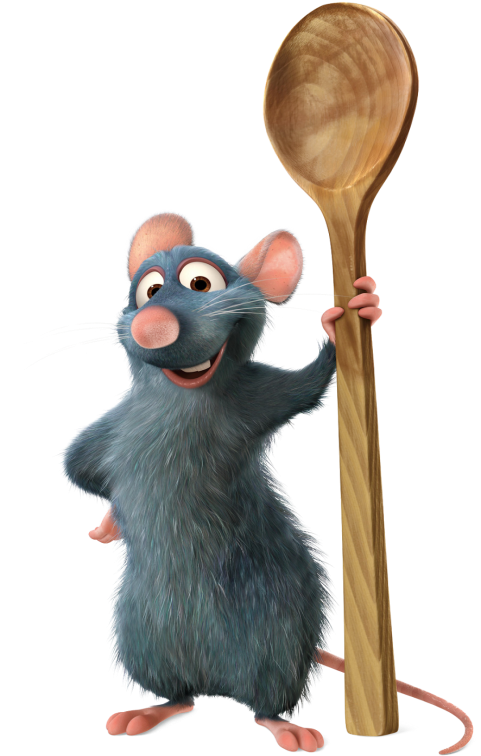 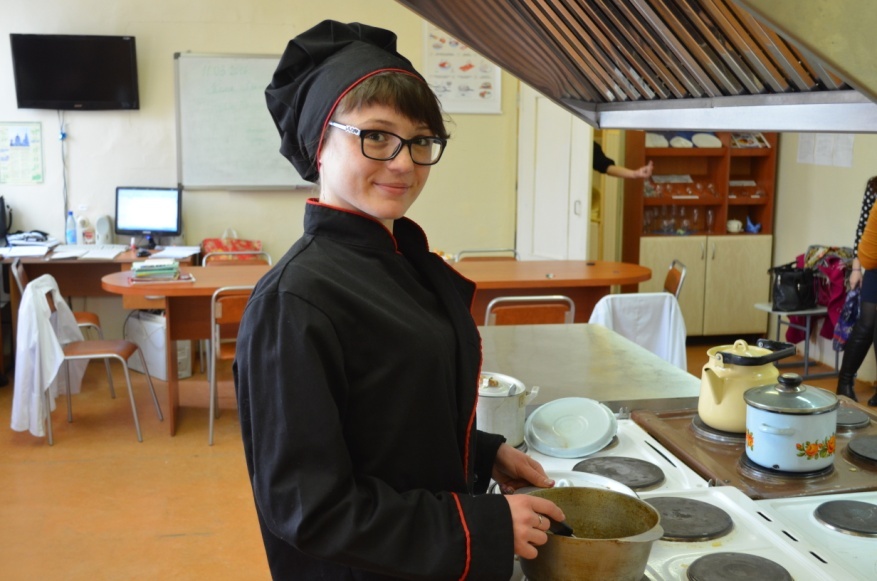 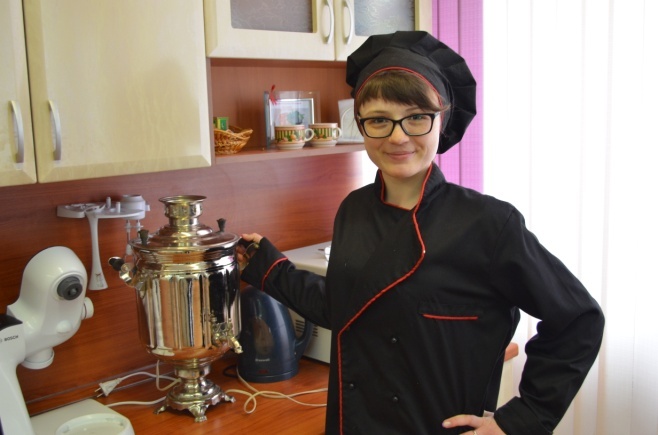 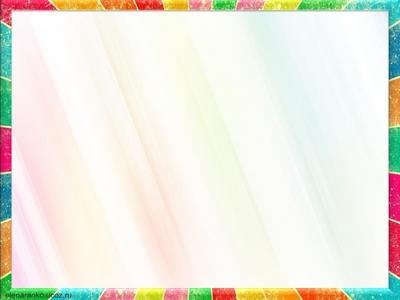 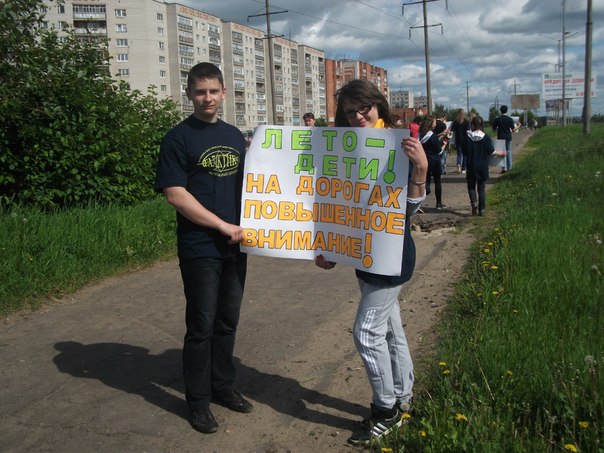 Я - волонтёр
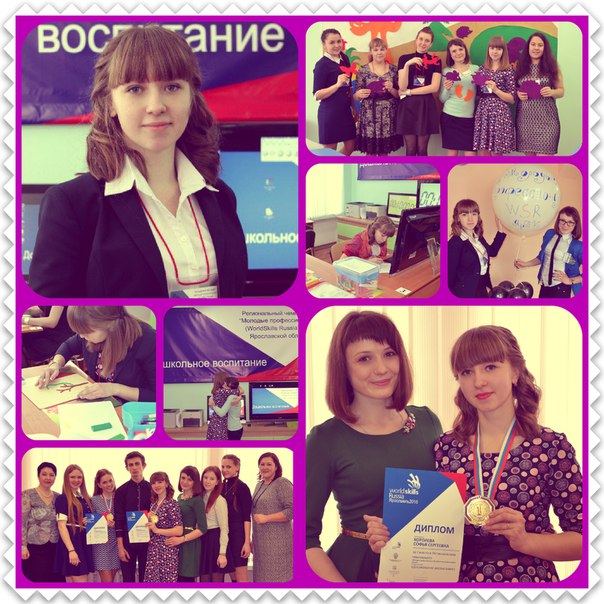 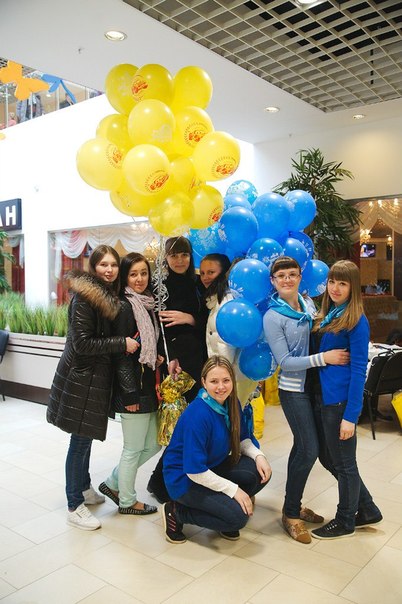 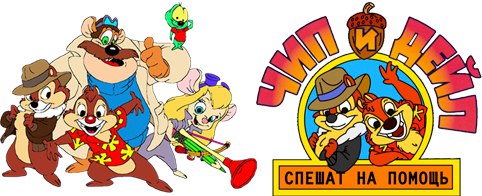 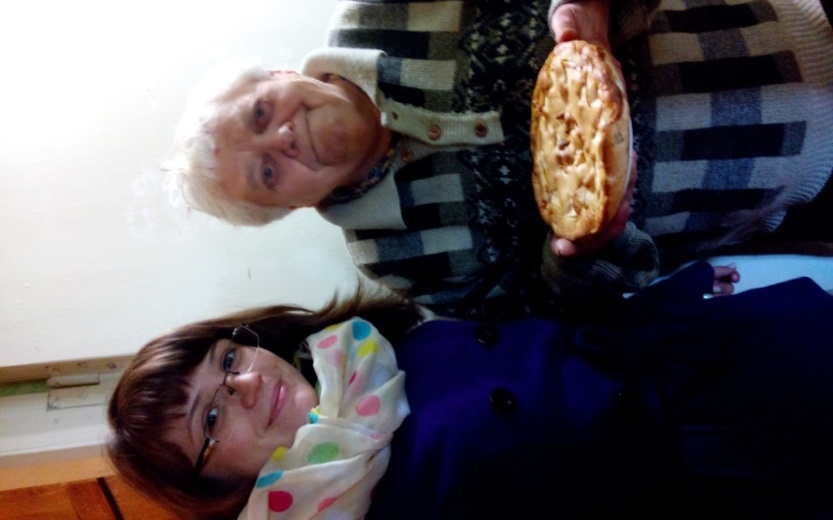 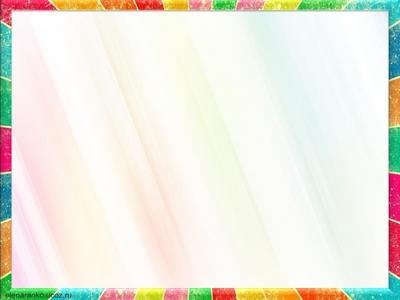 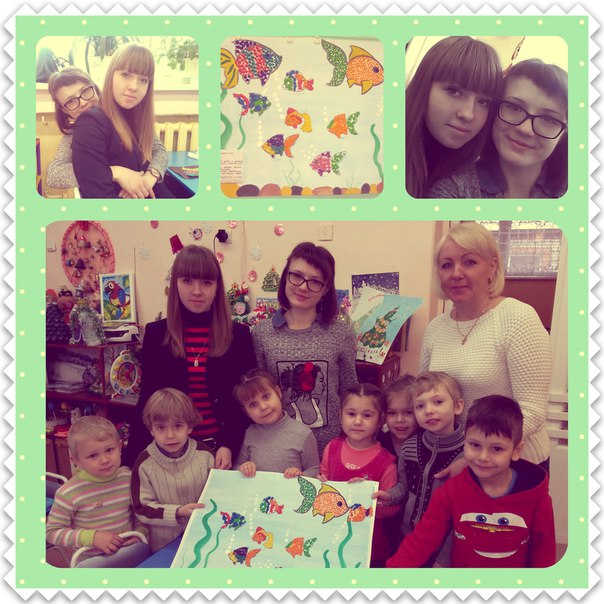 Профессия «Педагог»
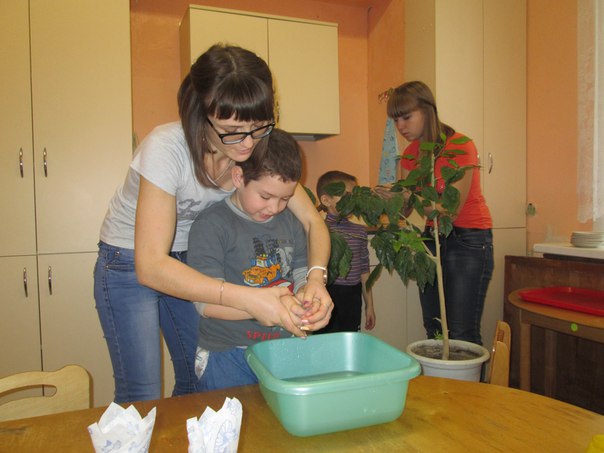 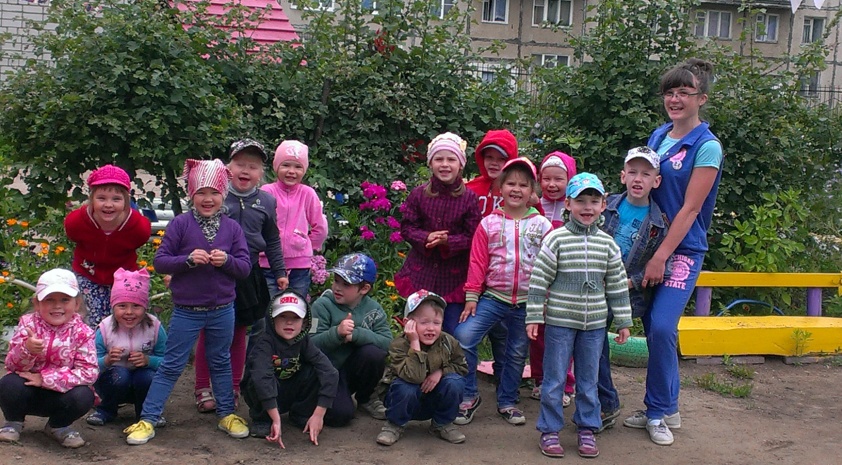 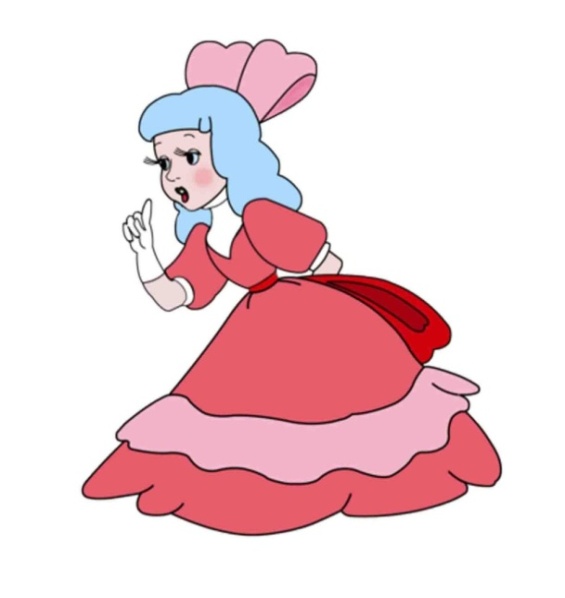 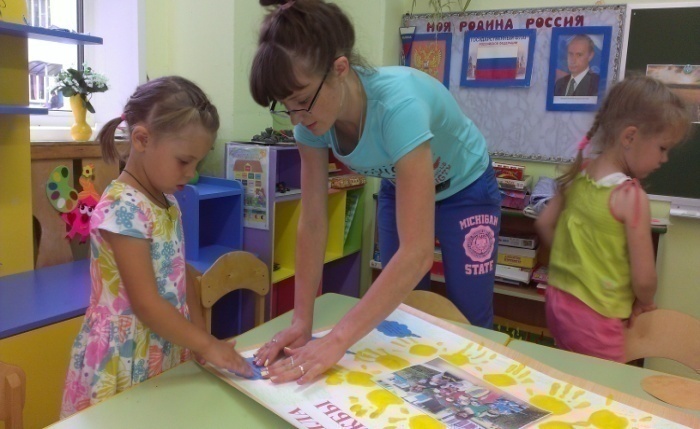 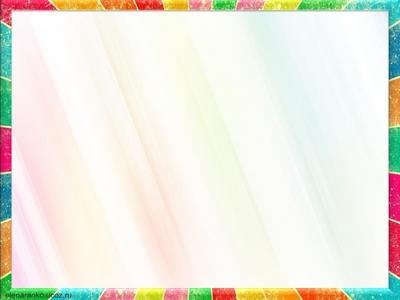 С Н О
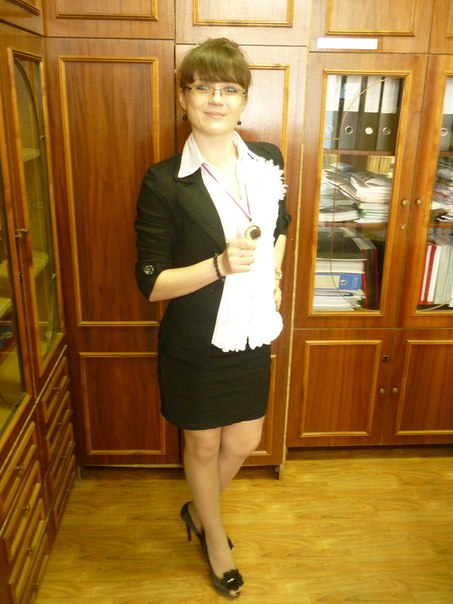 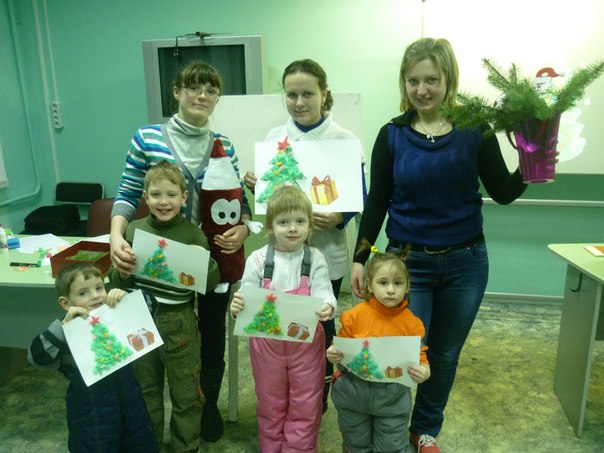 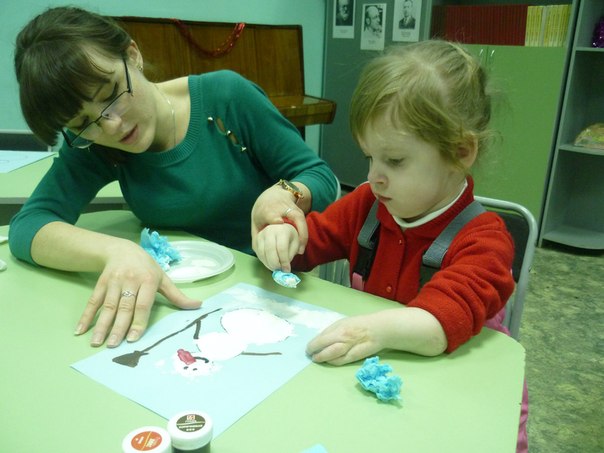 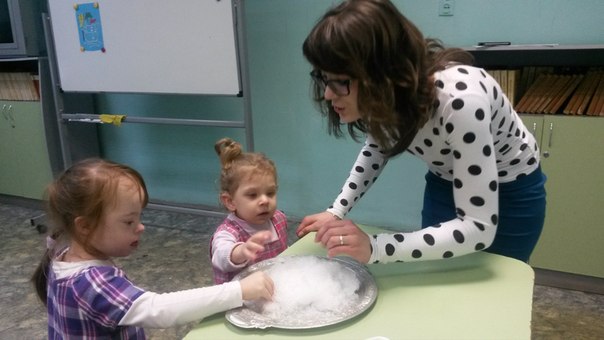 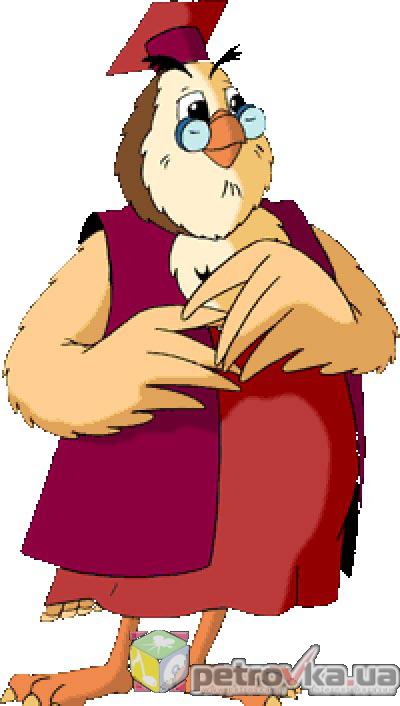 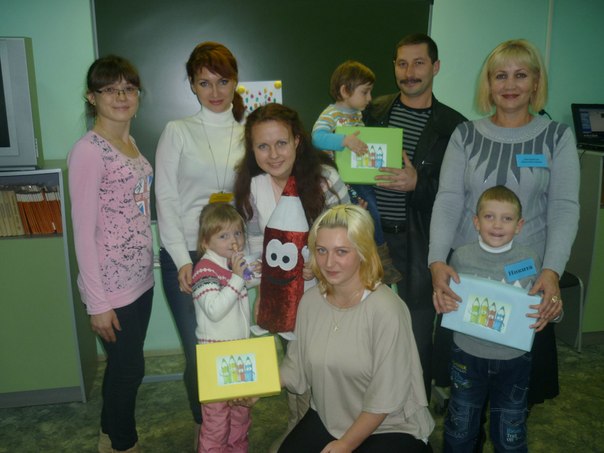 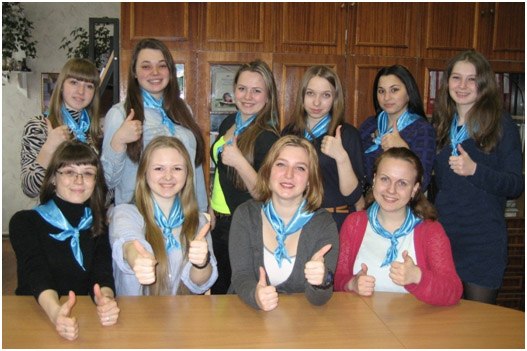 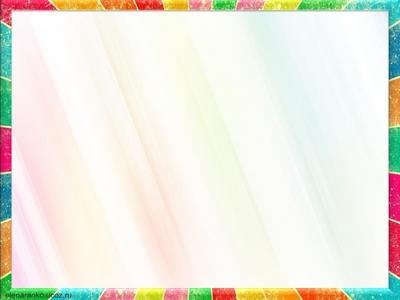 Достижения
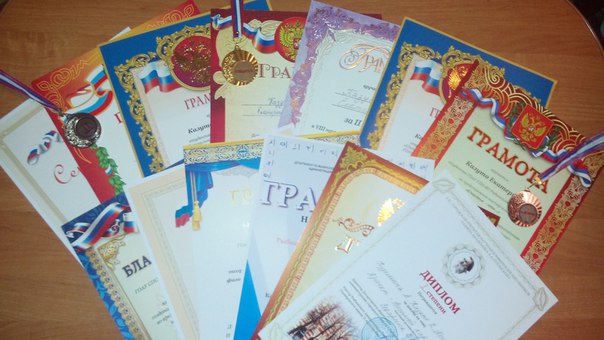 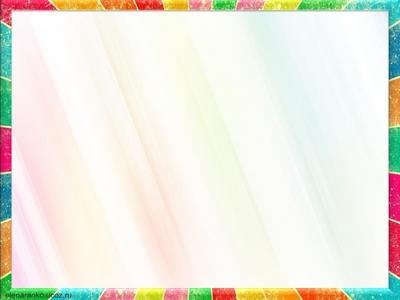 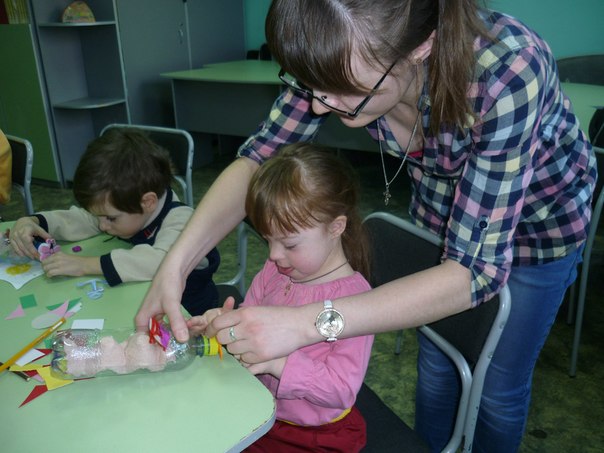 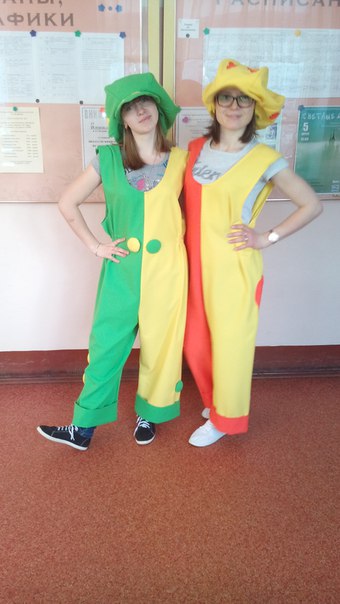 С Н О
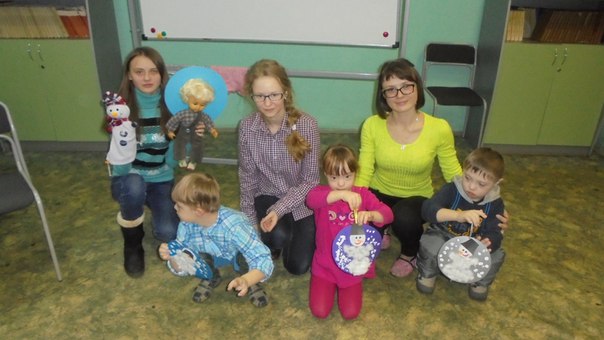 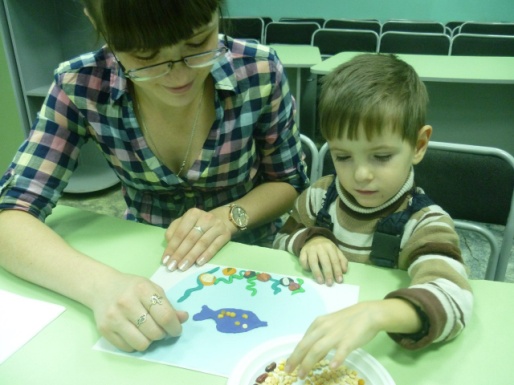 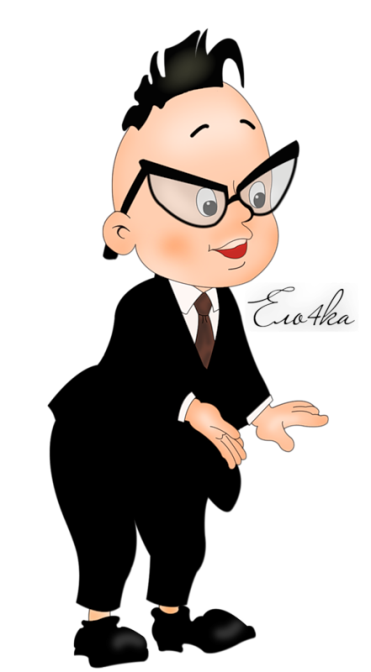 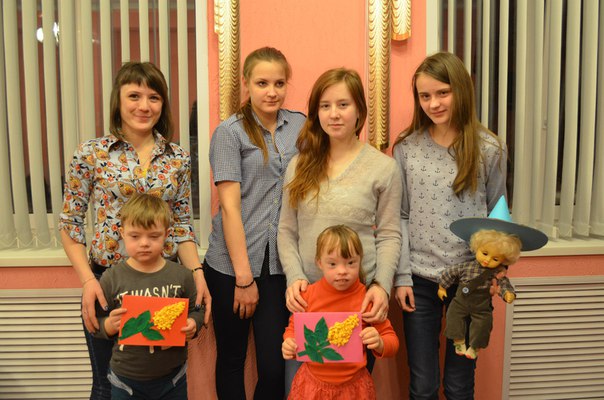 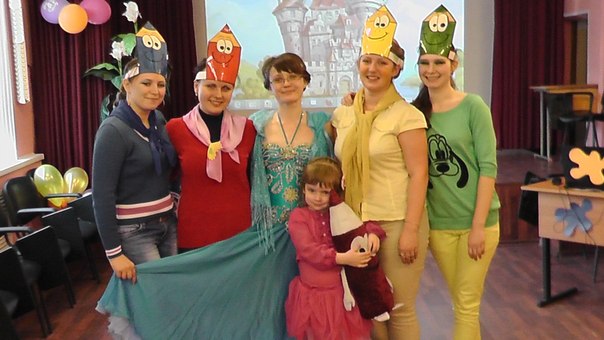 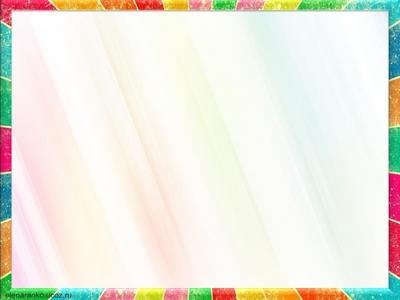 Хобби
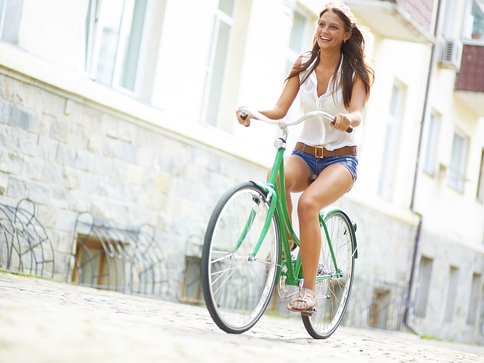 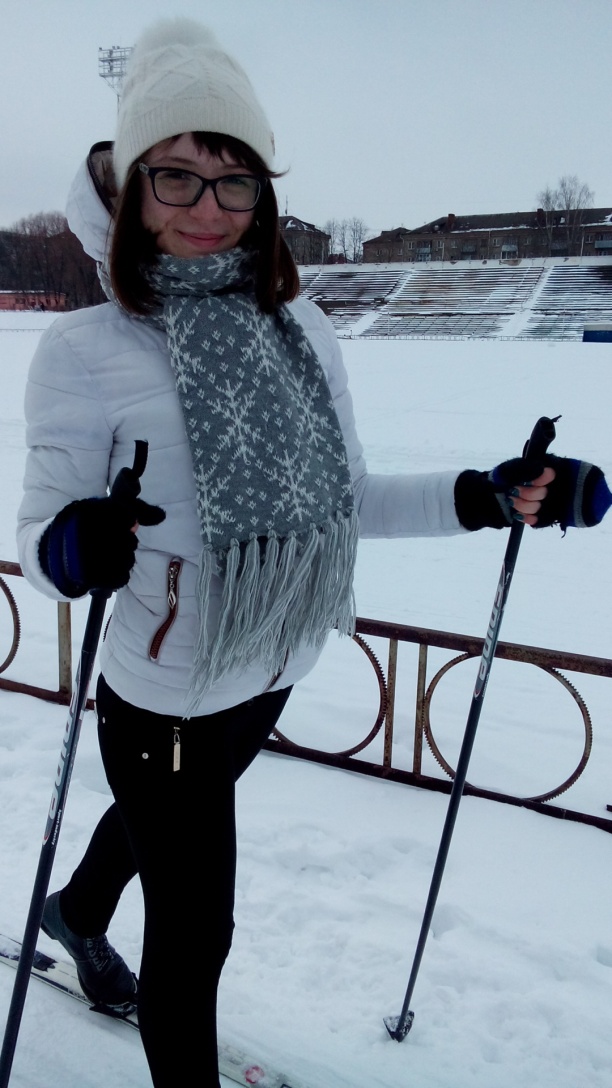 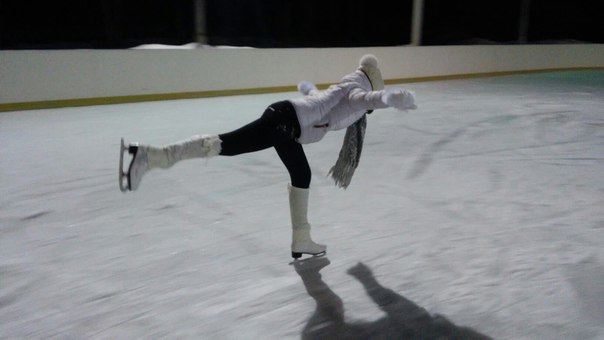 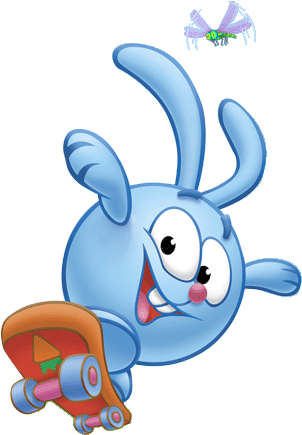 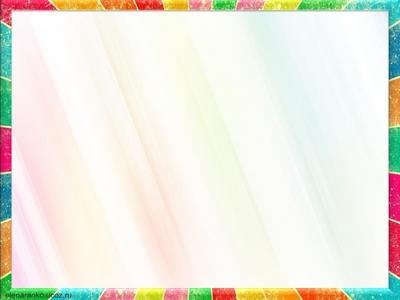 Творчество
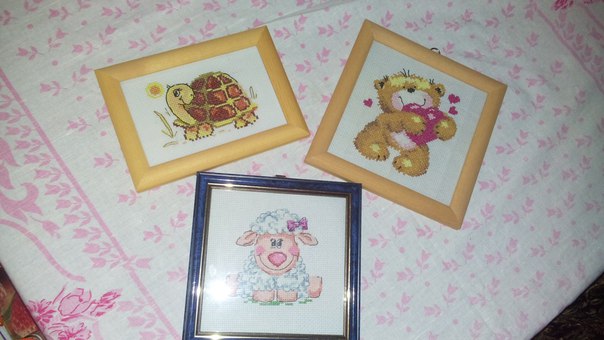 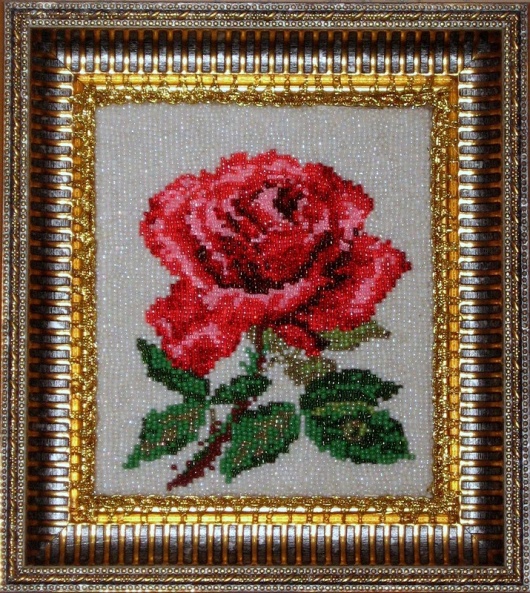 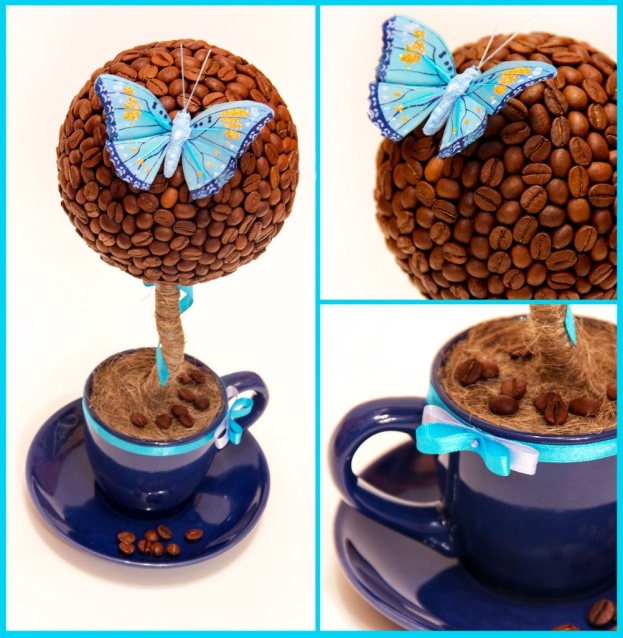 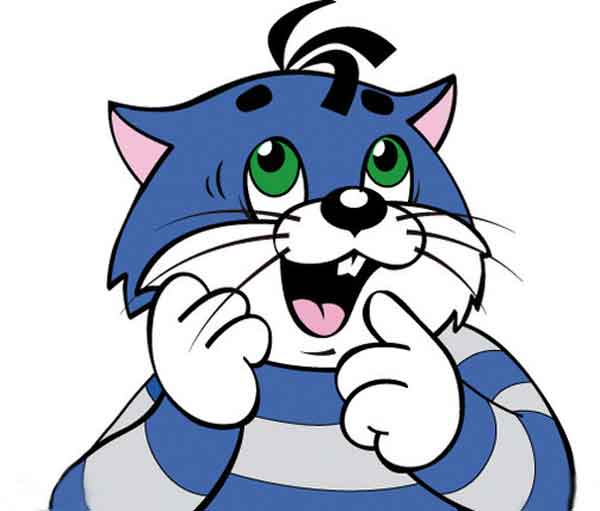 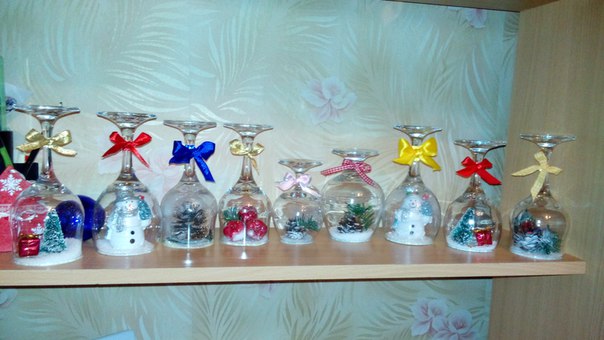 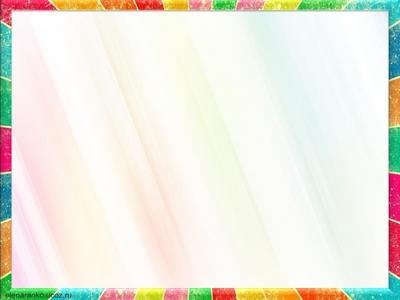 Друзья
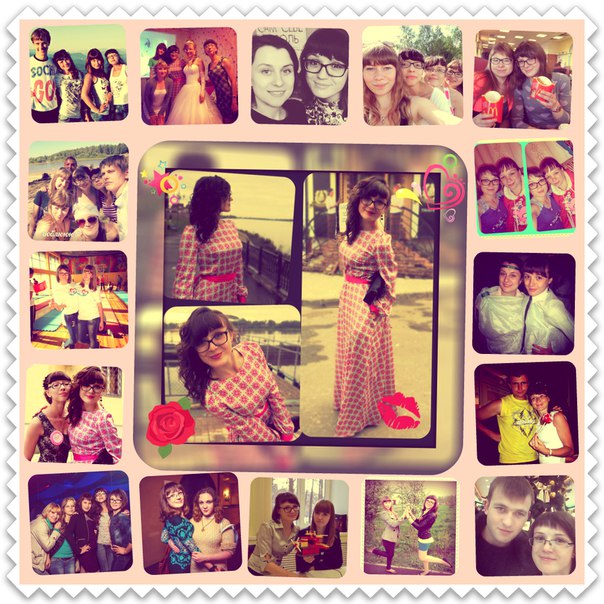 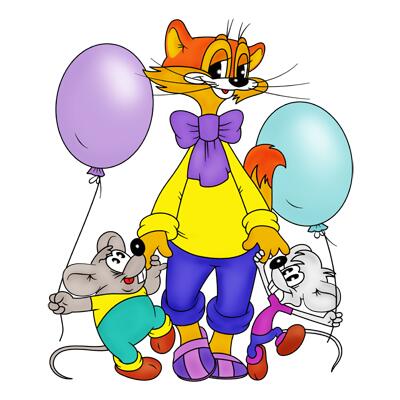 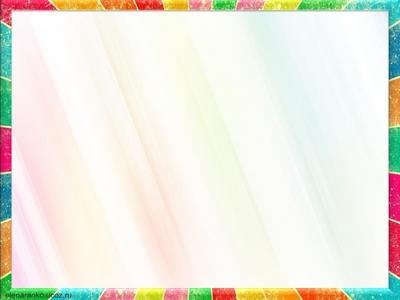 Я – педагог, а это значит…
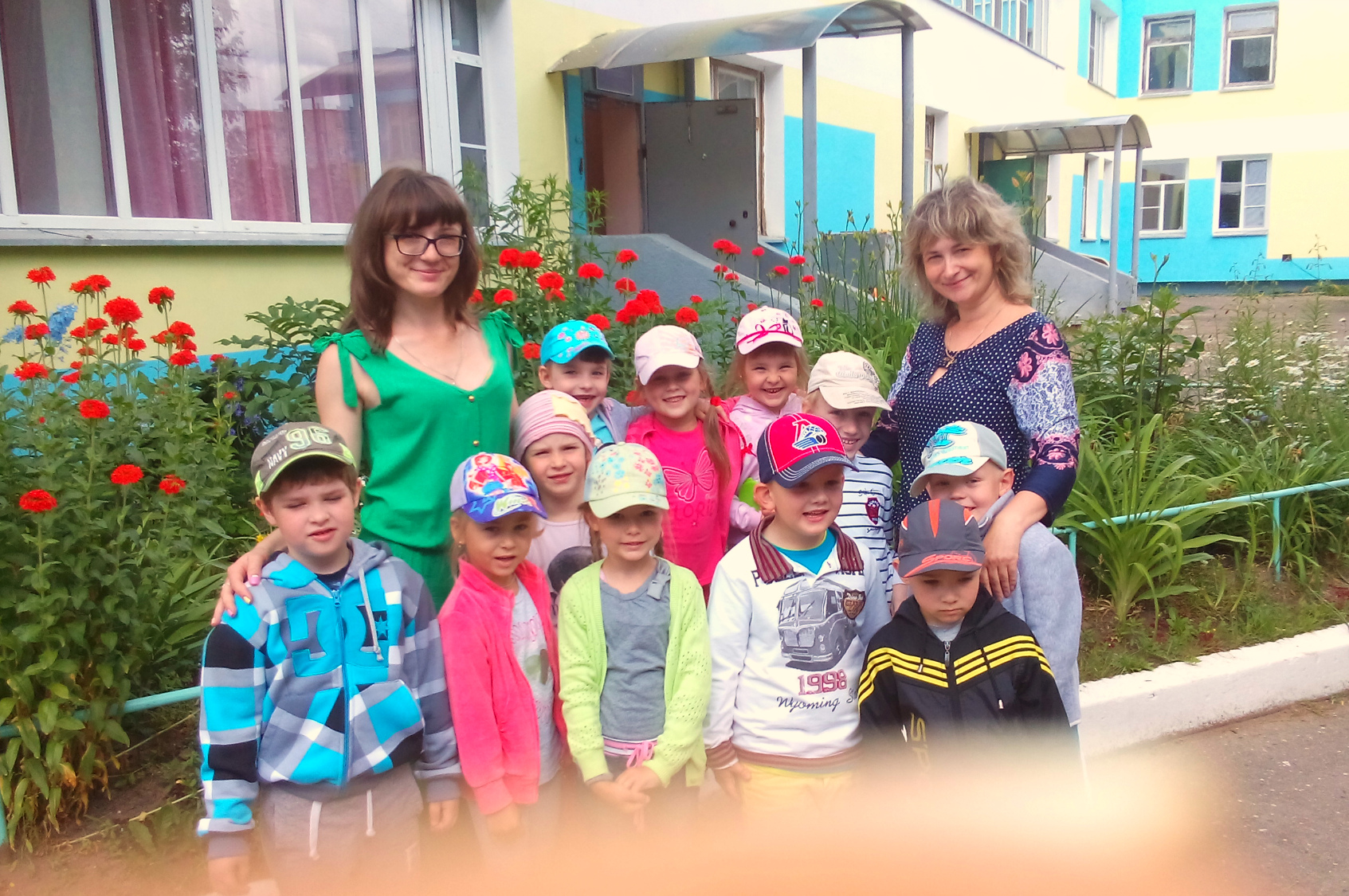